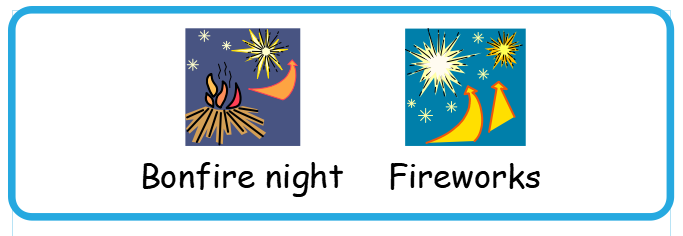 Click the screen to see the fireworks.
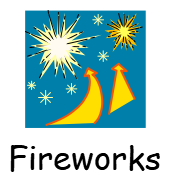 [Speaker Notes: If you are using an earlier version of PowerPoint you will need to click on the video for it to play. It might take a few seconds to load.]
Click the screen to see the fireworks.
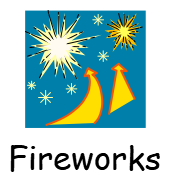 [Speaker Notes: If you are using an earlier version of PowerPoint you will need to click on the video for it to play. It might take a few seconds to load.]
Click the screen to see the fireworks.
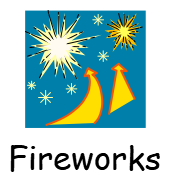 [Speaker Notes: If you are using an earlier version of PowerPoint you will need to click on the video for it to play. It might take a few seconds to load.]
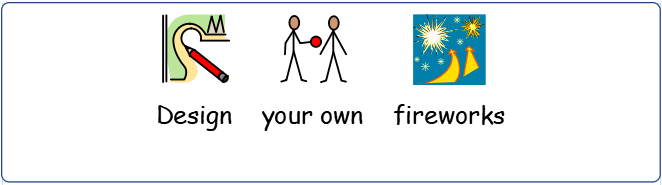 Use some black paper and chalks and make some fireworks
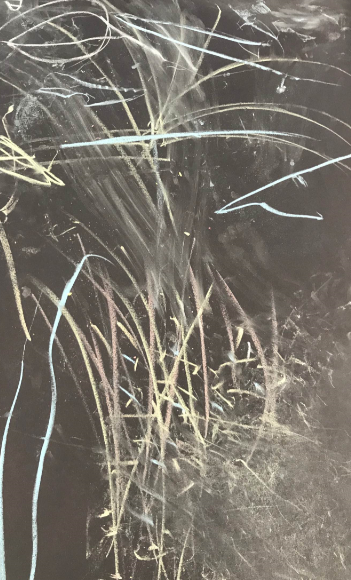 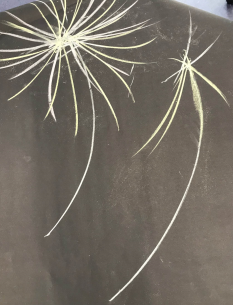 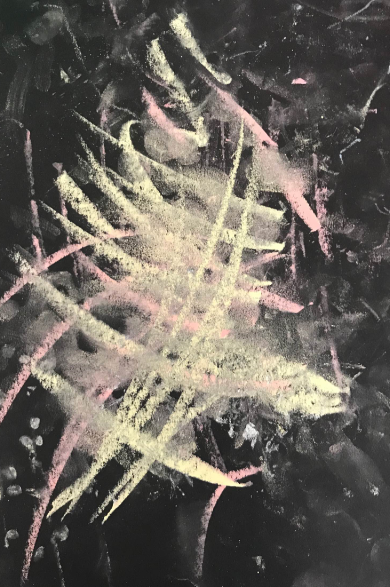 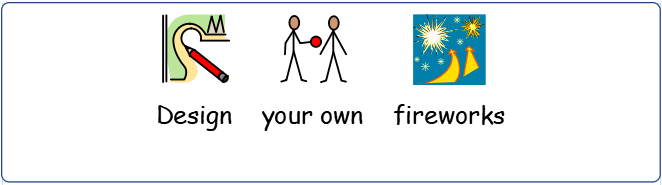 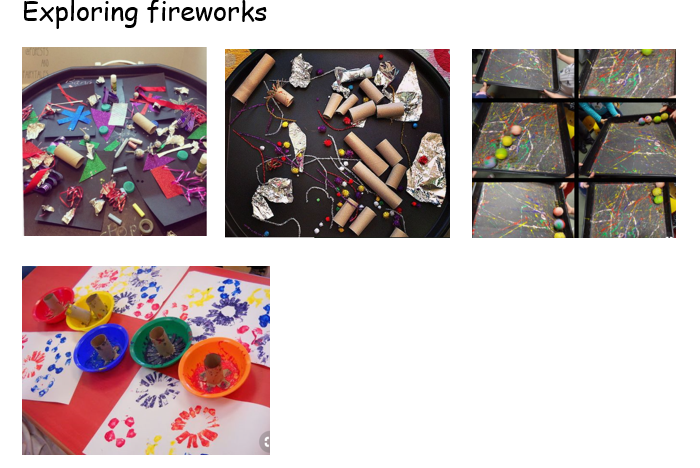 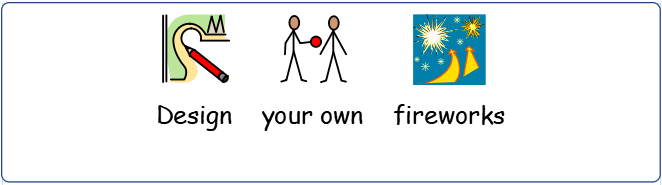 Click here to access Busy Things
Login in as pupil. Nursery. Special events. Firework display. Bonfire night.
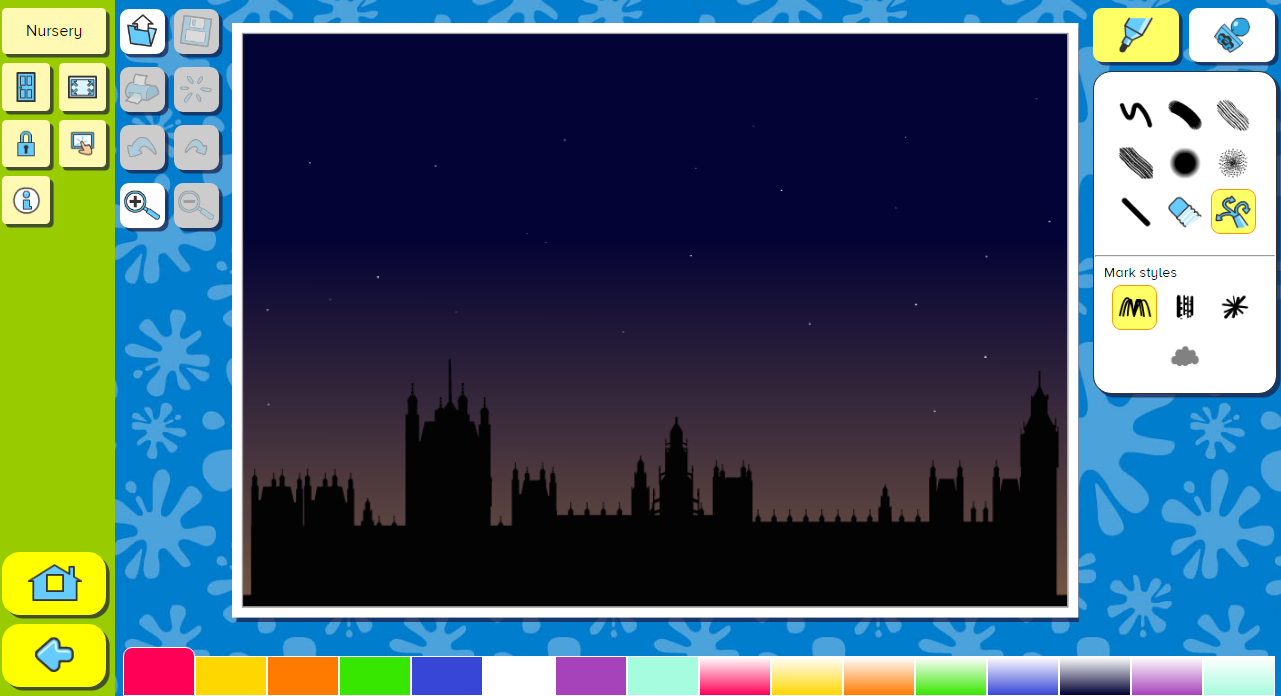